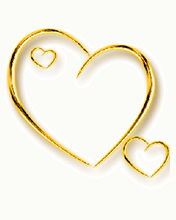 «Воспитание семейных ценностей»
«Ценность ценна только если её ценят»
Брайан Дайсон
.
Указом Президента Российской Федерации от 01.01.2012 № 761 «О национальной стратегии действий в интересах детей на 2012 – 2017 годы» объявлен безусловный приоритет семьи и семейных ценностей, предусмотрено развитие государственной семейной политики
“Счастлив тот, кто счастлив у себя дома”
Л. Н. Толстой
Гундарева О. Н.
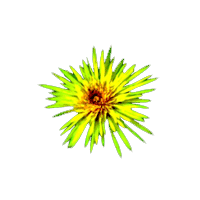 Выскажи своё мнение:«Счастье – это….»
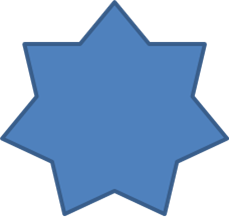 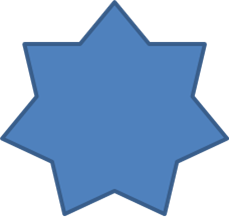 Семья
Карьера
Счастье
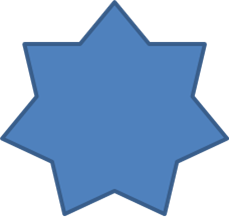 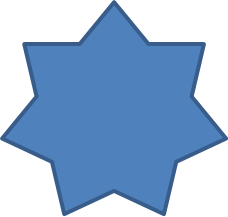 Дети
Деньги
Отдых
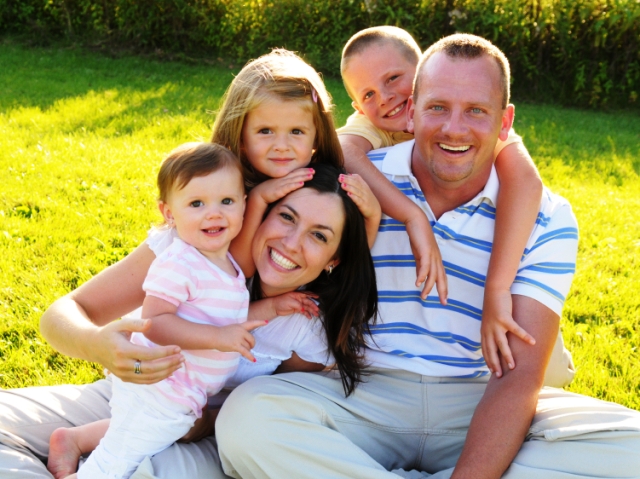 Гундарева О. Н.
ЦЕННОСТИ
- то, что человек особенно ценит в жизни, чему он придает особый, положительный жизненный смысл;

- значимость, польза, полезность
Гундарева О. Н.
СЕМЕЙНЫЕ ЦЕННОСТИ
Ценность родительства
Ценность родства
Ценность супружества
Ценность здоровья
Обычаи и традиции
Взгляды…
Гундарева О. Н.
Семейные традиции
это  обычные, принятые в семье нормы, манеры  поведения, обычаи и взгляды, которые передаются из поколения в поколение
Гундарева О. Н.
Создание                генеалогического дерева
Гундарева О. Н.
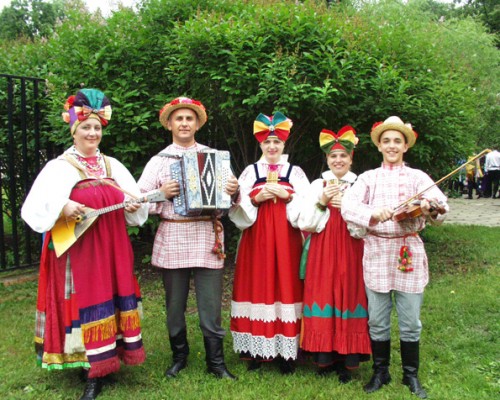 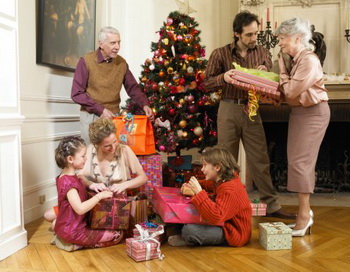 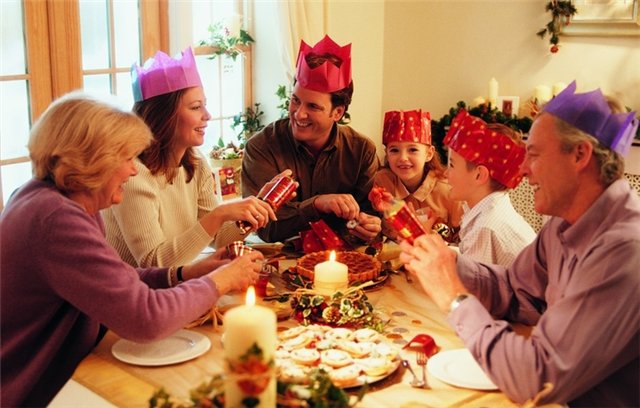 Гундарева О. Н.
Семейные праздники
21 января - Международный день объятий      
14 февраля - День святого Валентина
8 марта - Международный женский день
15 мая - Международный день семьи
1 июня - День защиты детей
6 июля - День поцелуев
8 июля - День Петра и Февронии. Всероссийский 
день семьи, любви и верности
27 ноября - День Матери
Гундарева О. Н.
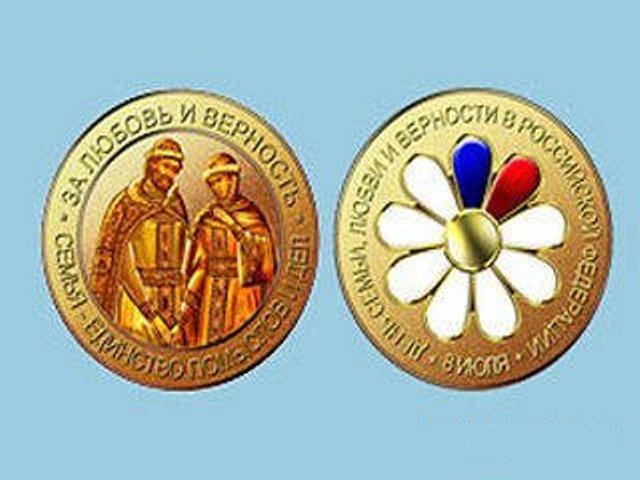 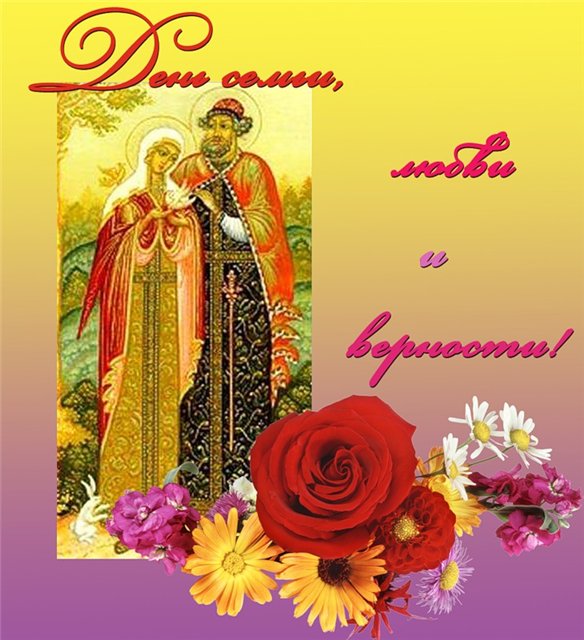 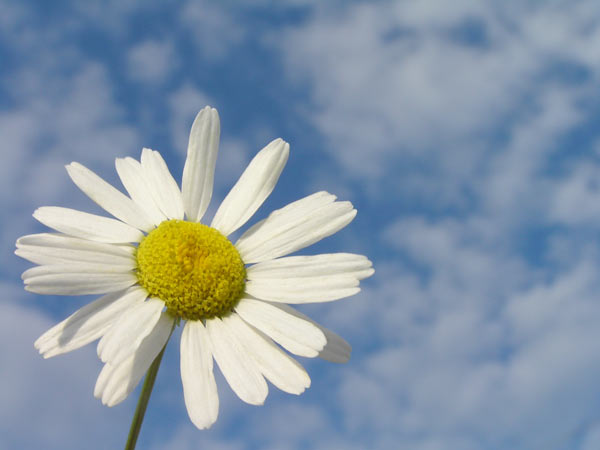 Гундарева О. Н.
Формы работы
Проведение тематических классных часов с участием родителей
Работа над мини-проектами
Диалоги с родителями
Родительские беседы
Совместные творческие вечера, праздники и экскурсии
Ролевые игры с психологом
Гундарева О. Н.
Спасибо за внимание!
Гундарева О. Н.